PME3380 | Modelagem de Sistemas Dinâmicos
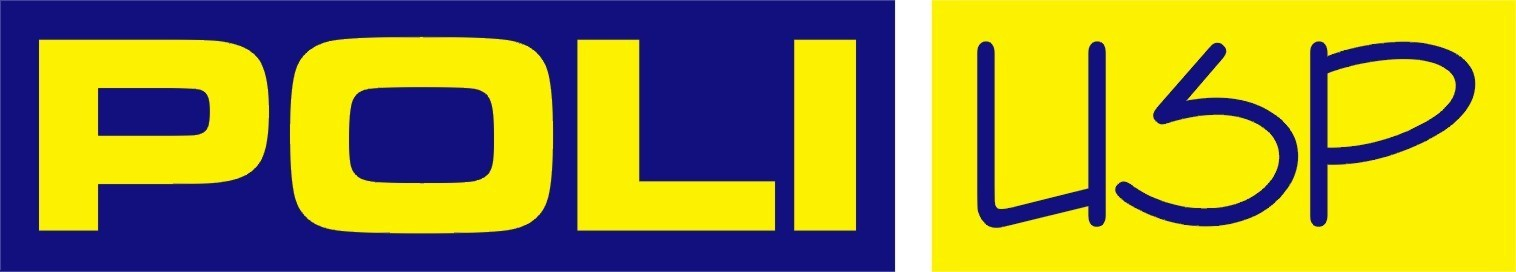 Enzo Rozenti Nunes - 10771604
Gabriel Rodrigues Camargo - 10772460
Lucas Nigro Matheo – 10772911
SISTEMA DE FREIOS DE TRENS
01/11/2020
1
SUMÁRIO
Introdução						03
Considerações					06
Cilindros de Volume Fixo				08
Cilindros de Volume Variável			13
Linearização					18
Resultados						25
Análise de estabilidade e frequência		30
Referências						33
2
01
INTRODUÇÃO
3
FREIOS PNEUMÁTICOS A AR DIRETO
O maquinista deve acionar a alavanca de freio com a intensidade adequada
Funcionamento é baseado nas diferenças de pressão entre o reservatório principal e os cilindros de freio
Reservatório principal é alimentado por um compressor e apresenta diferença de pressão em relação ao cilindro de freio
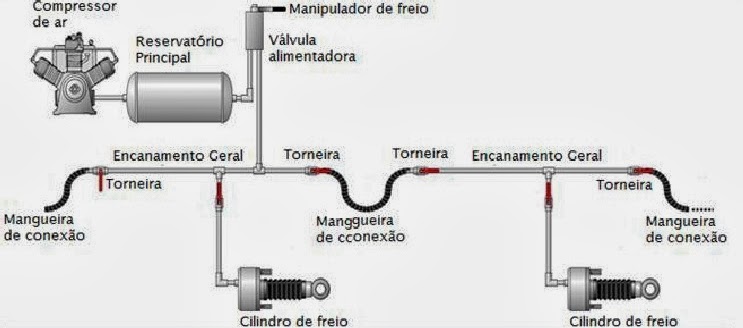 4
DESVANTAGENS
Acionamento assíncrono dos cilindros de freio
Frenagem tardia dos últimos vagões
Choque nos elementos de conexão entre os vagões
Risco de acidentes em caso de parada emergencial
Sistema comprometido em caso de ruptura do encanamento geral
OBJETIVOS
Elaboração de um modelo matemático
Estudar o comportamento da pressão nos reservatórios dos cilindros de freio
MOTIVAÇÃO
Importância dessa matriz de transporte para o desenvolvimento nacional
5
02
CONSIDERAÇÕES
6
SIMPLIFICAÇÕES
MODELOS
Determinação das características e considerações adotadas
Avaliar impactos no resultado final
Variação da complexidade
Reflexo no comportamento da pressão
Aproximação de um sistema real
7
03
CILINDROS DE VOLUME FIXO
8
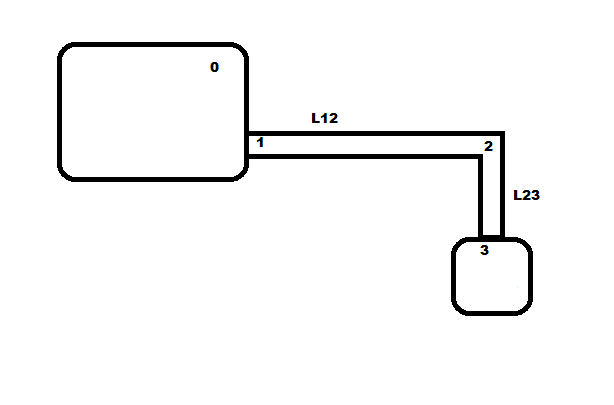 3.1  1 CILINDRO
Equacionamento
9
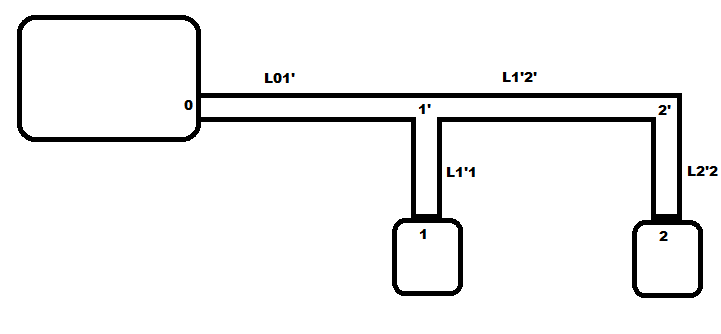 3.2  2 CILINDROS
Equacionamento
Processo isotérmico
Analogamente
Diferença de pressão
10
3.2  2 CILINDROS
Equacionamento final (4 variáveis)
Vazão mássica
11
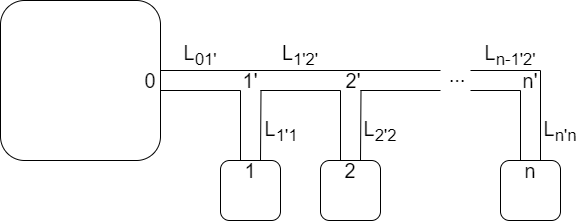 3.3  n CILINDROS
Equacionamento
12
04
CILINDROS DE VOLUME VARIÁVEL
13
4.1  MODELO VARIÁVEL
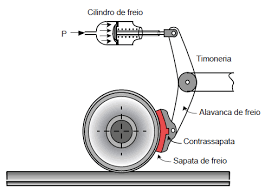 Adição do pistão ao sistema


Aumento de variáveis no sistema 


Sistema massa mola amortecido


Cilindro de freio é completamente fechado, sem saída de fluido de seu interior 

Hipóteses mantidas
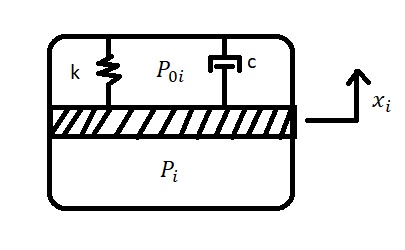 14
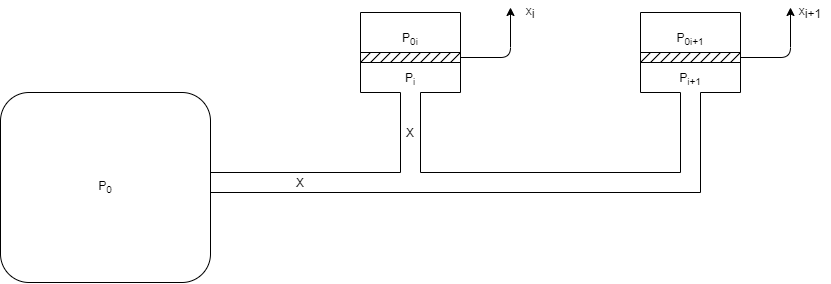 4.2  2 CILINDROS
Equacionamento
15
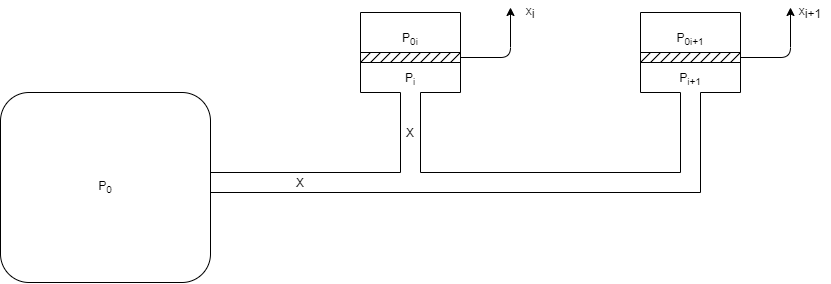 4.2  2 CILINDROS
16
4.2  2 CILINDROS
Equacionamento final
17
05
LINEARIZAÇÃO
18
5  LINEARIZAÇÃO
Equação geral obtida
19
5  LINEARIZAÇÃO
Mudança de variavel
20
5  LINEARIZAÇÃO
Equacionamento
21
5  LINEARIZAÇÃO
Obtenção do sistema
22
5  LINEARIZAÇÃO
Constantes e posições de equilíbrio
23
5  LINEARIZAÇÃO
Matrizes finais obtidas
24
06
RESULTADOS
25
6.1  3 CILINDROS FIXO
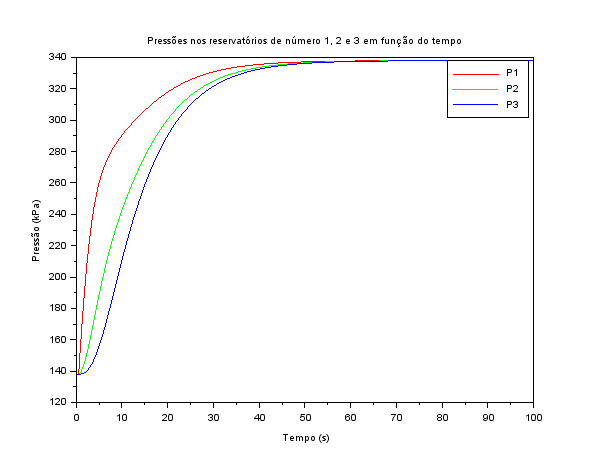 Quantidade escolhida devida a complexidade

Sistema estável

Reservatórios próximos aumentam a pressão primeiro

Risco de frenagem precipitada 

Tendência a valor 338kPa
26
6.2  2 CILINDROS
NÃO LINEAR
LINEAR
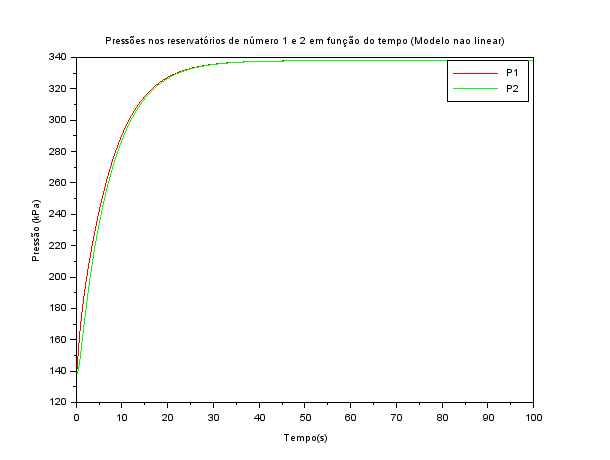 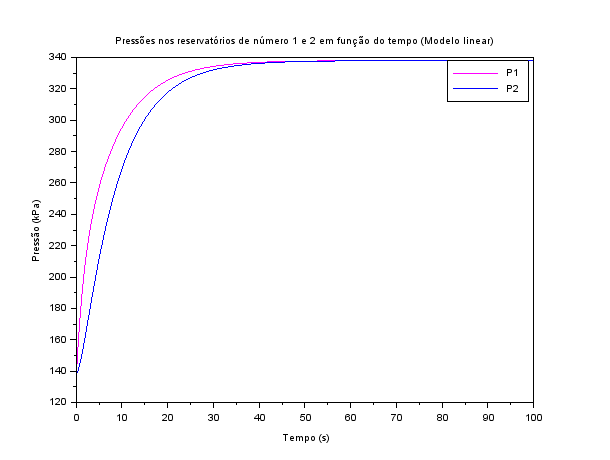 27
6.2  2 CILINDROS
NÃO LINEAR
LINEAR
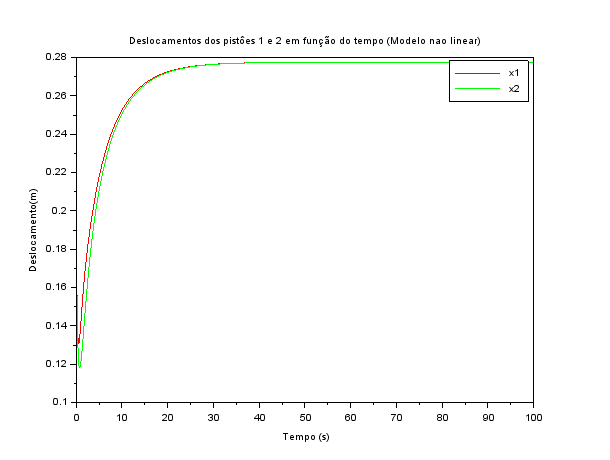 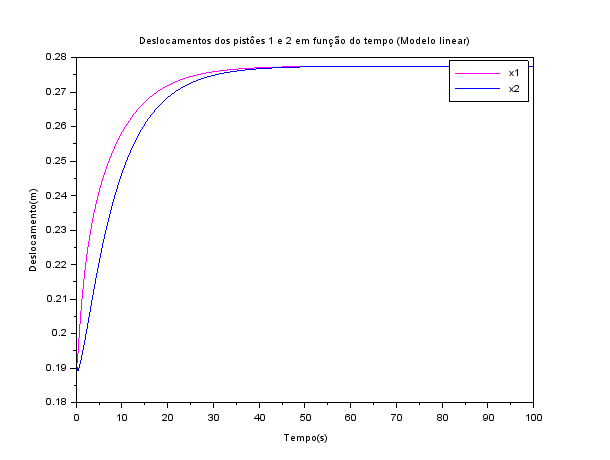 28
6.3  COMPARATIVO
PRESSÃO
DESLOCAMENTO
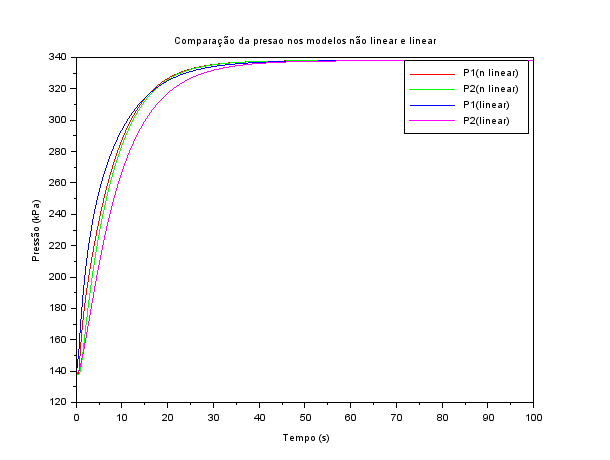 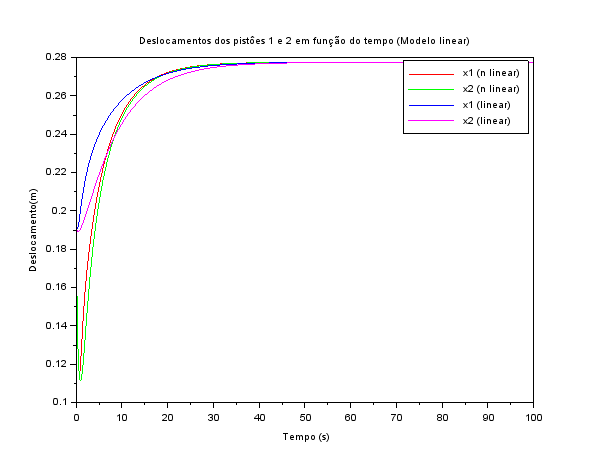 29
07
ANÁLISE DE ESTABILIDADE E FREQUÊNCIA
30
7.1  DIAGRAMA DE BODE
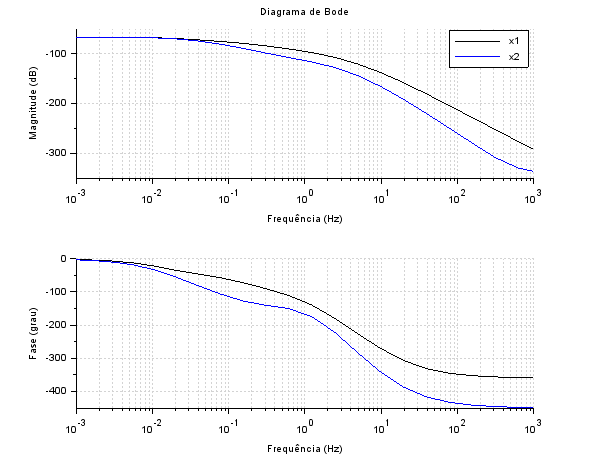 31
7.2  FUNÇÃO DE TRANSFERÊNCIA
Obtida através da linearização prévia, com programação no Scilab
Sistema estável, todas as variáveis reais negativas
Partes imaginárias nulas, caráter não oscilatório
Polos do sistema encontrados
32
REFERÊNCIAS
Claudio Garcia. Modelagem e Simulação de Processos Industriais e de Sistemas Eletromecânicos. 2° edição. São Paulo: editora da Universidade de São Paulo, 2005.
 
Luiz Carlos Felício. Modelagem da Dinâmica de Sistemas e Estudo da Resposta. 2° edição. São Paulo: RiMa Editora, 2010.
 
L Pugi; M Malvezzi; B Allotta; L Banchi; P Presciani. A parametric library for the simulation of a Union Internationale des Chemins de Fer (UIC) pneumatic braking system. 16 f. Artigo. Departamento de Energia 'Sergio Stecco', Seção de Mecânica Aplicada, Universidade de Florença, 2004.
 
S. Bharath; B. C. Nakra; K. N. Gupta. A Distributed Mathematical Model for Pressure Transient Analysis in Railway Pneumatic Brake System. 13 f. Artigo. Int. J. Mech, 1989.
33